2. Make up (Female)
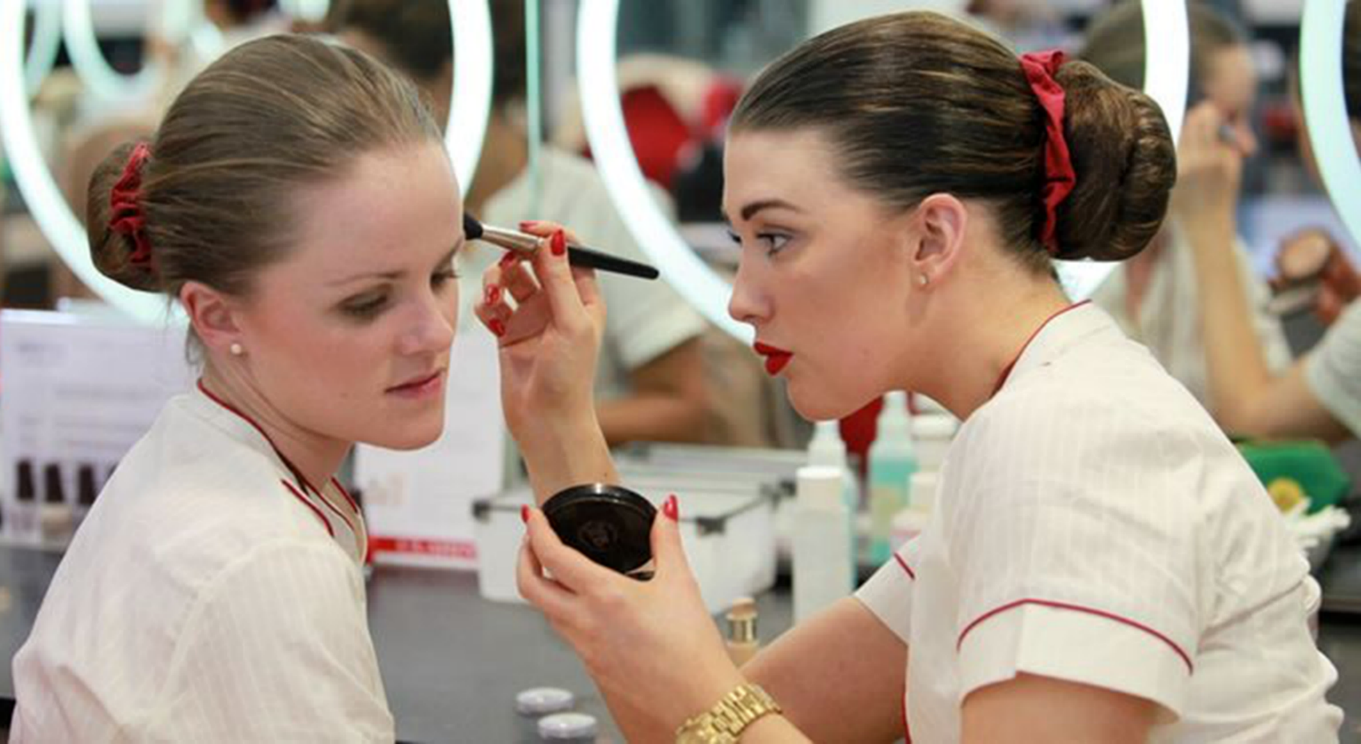 www.huffpost.com
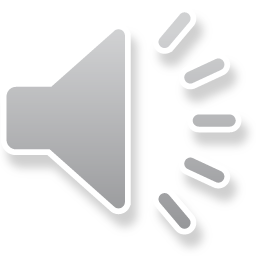 2. Make up (Male)
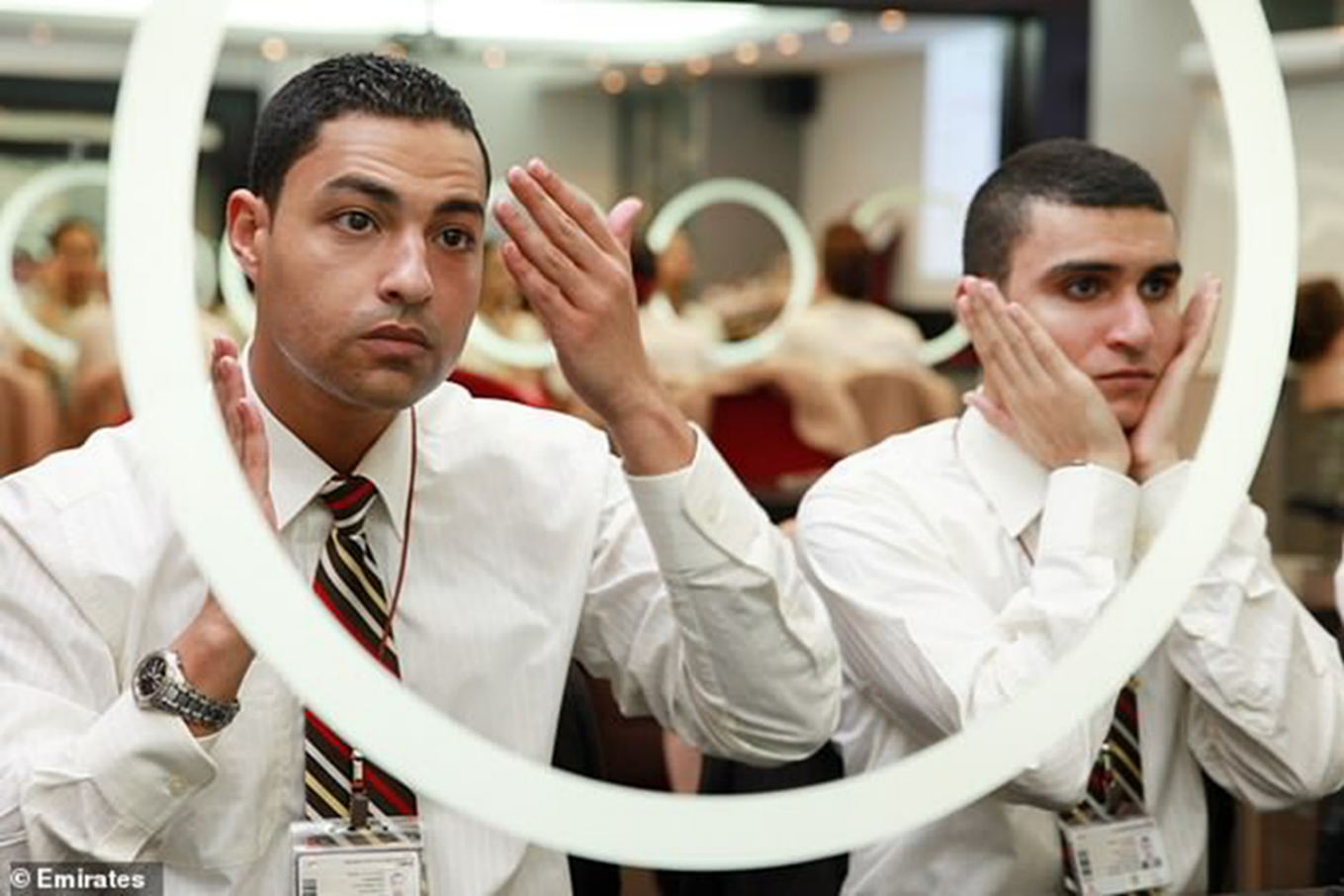 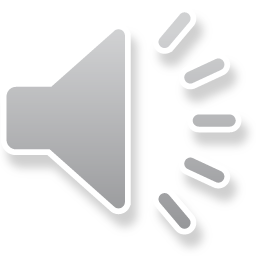 www.dailymail.co.uk
2. Make up Products
Make up for Men
Make up for Ladies
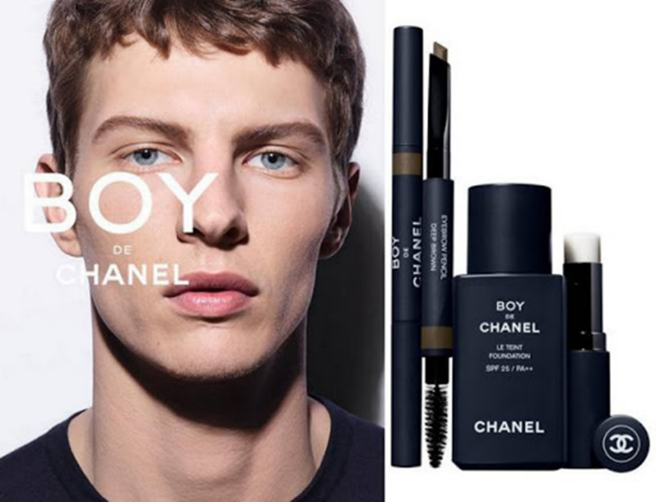 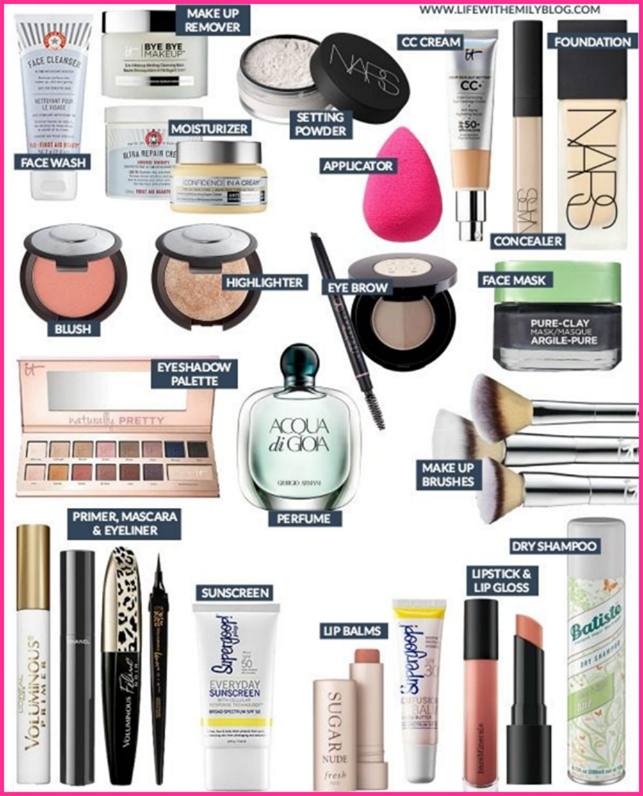 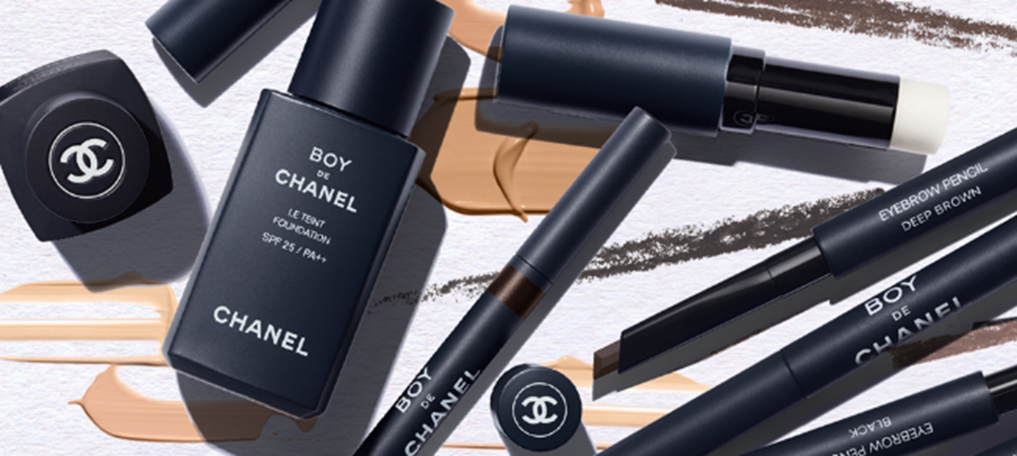 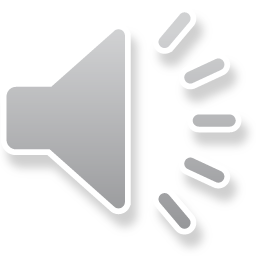 3. Personally Hygiene
Nails (Female)
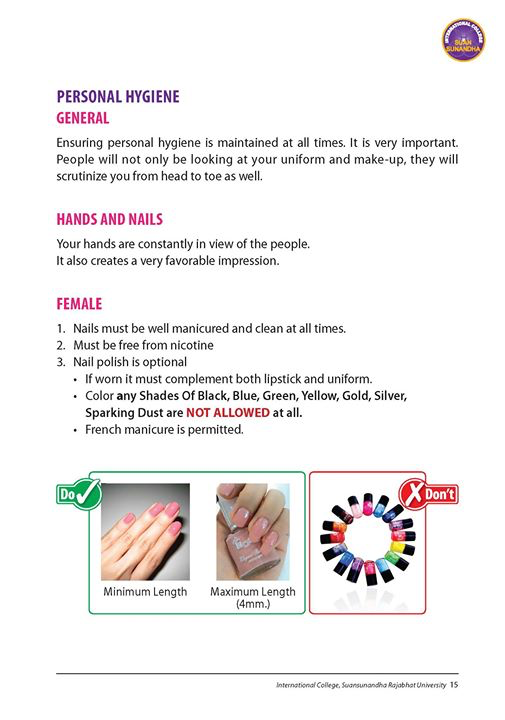 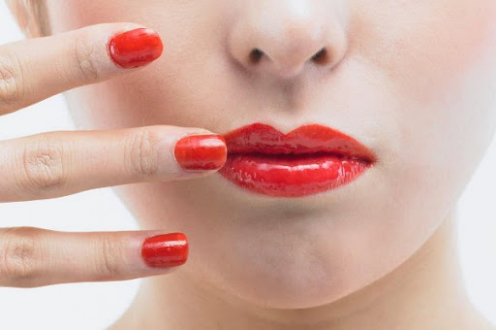 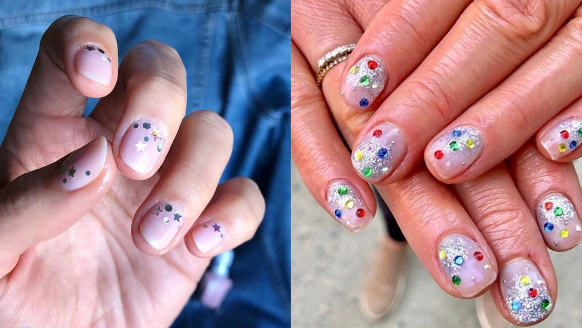 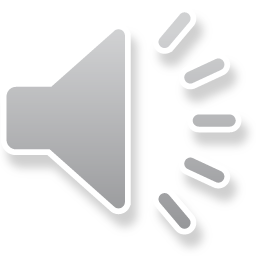 3. Personally Hygiene
Nails (Male)
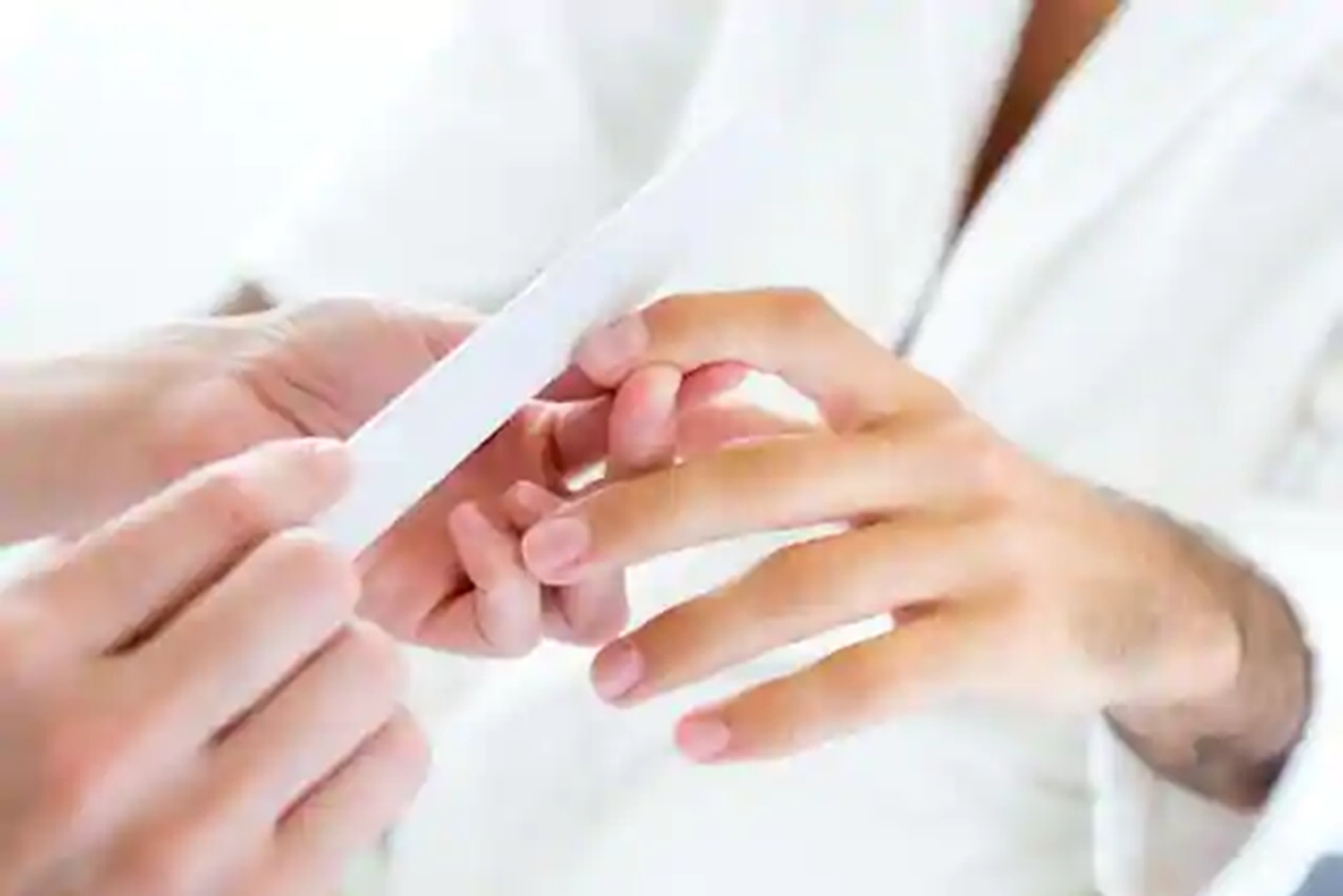 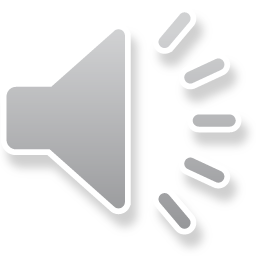 3. Personally Hygiene
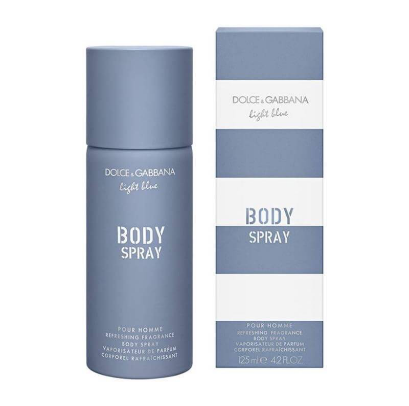 Body odour
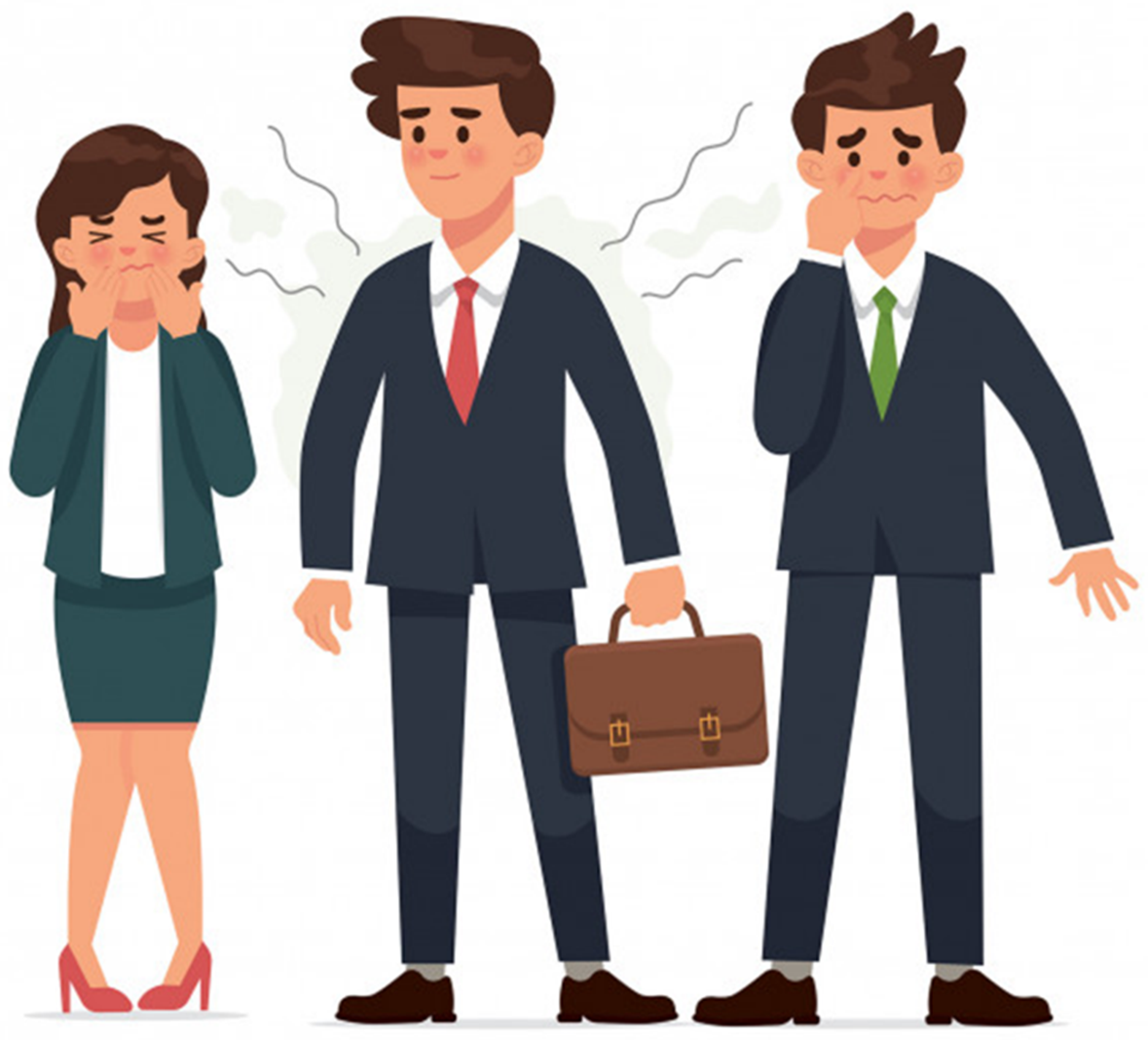 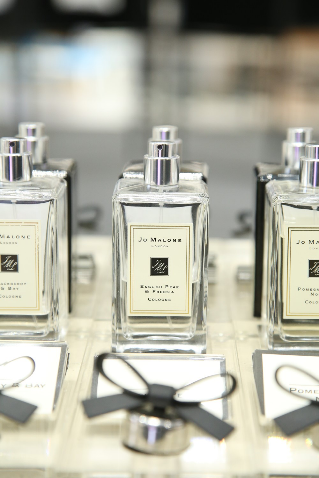 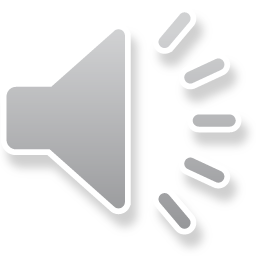 www.freepic.com
3. Personally Hygiene
Fresh breath
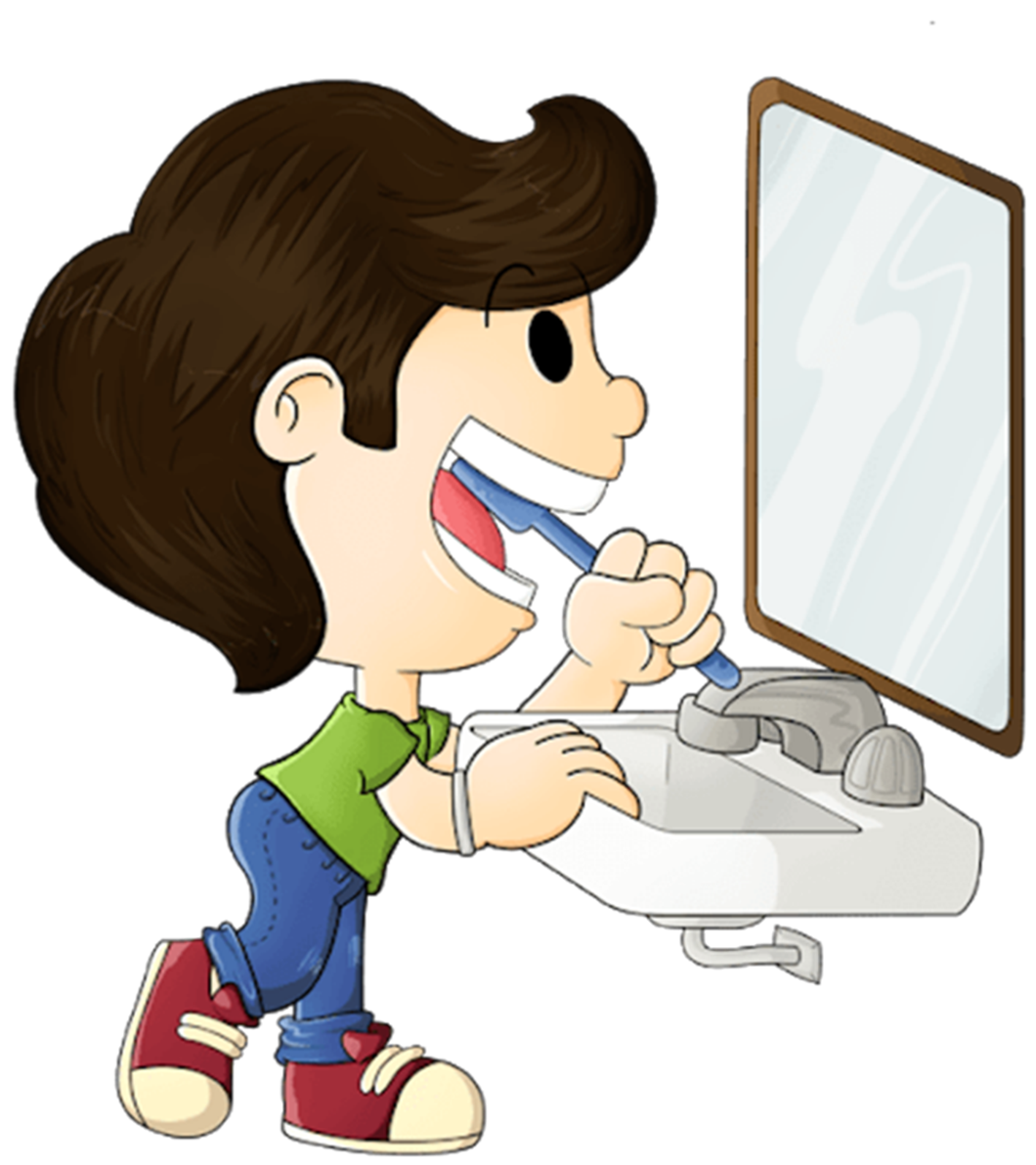 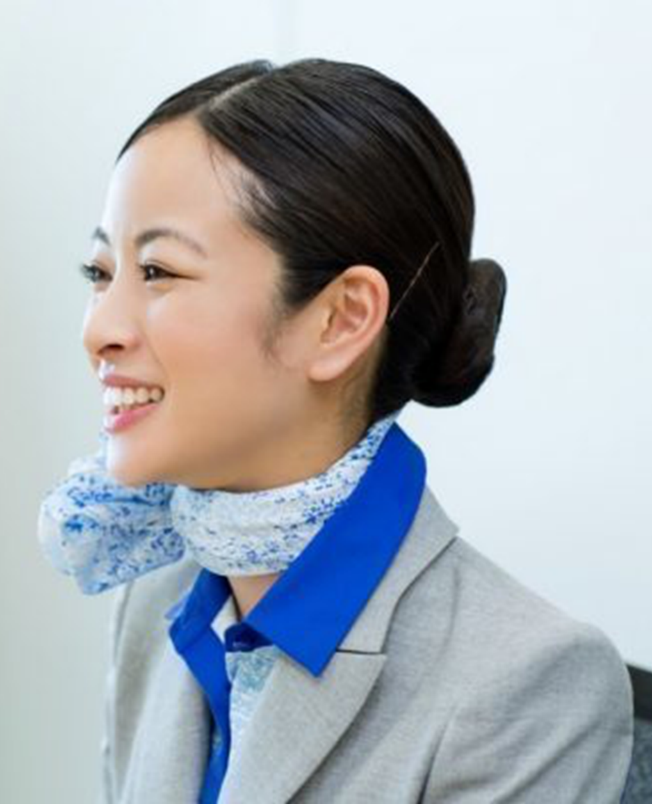 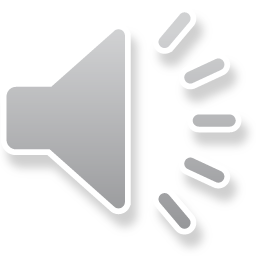